Зимняя  сказка «Колобок-ледяной  бок.»
Подготовили и провели: дети группы №12,музыкальный руководитель Жаровцева Е.А,воспитатель Будникова Т.В.
январь
2022г
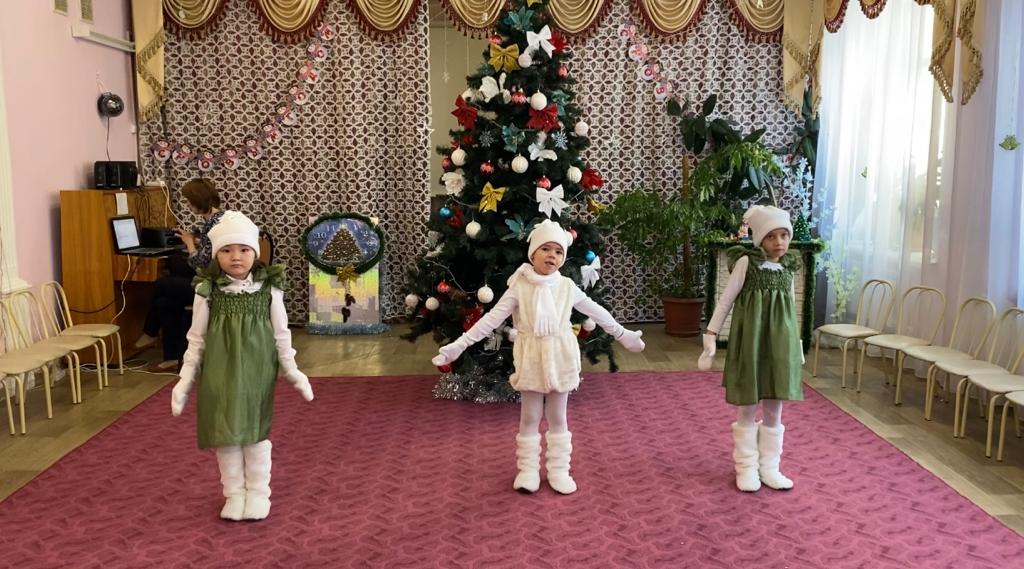 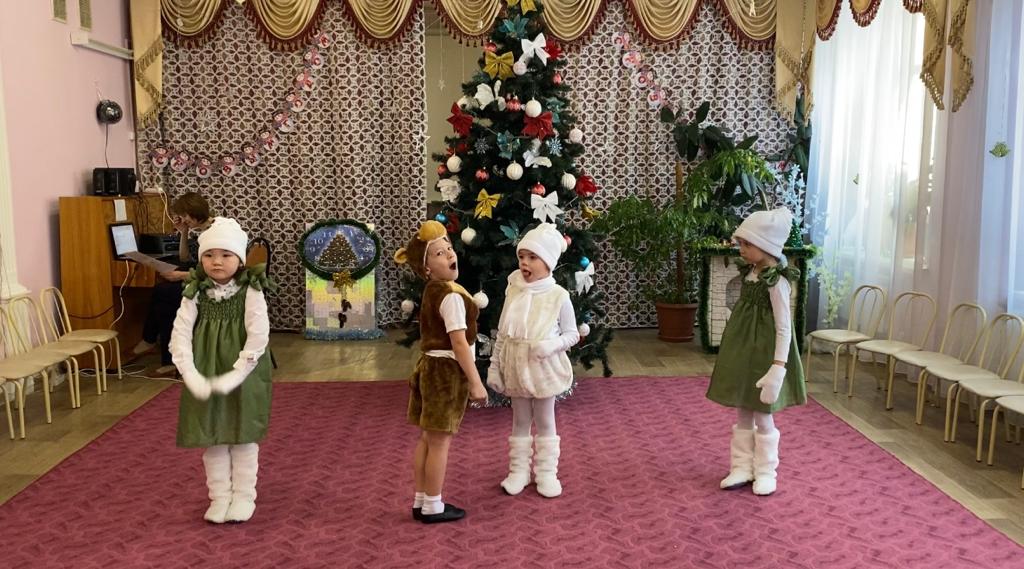 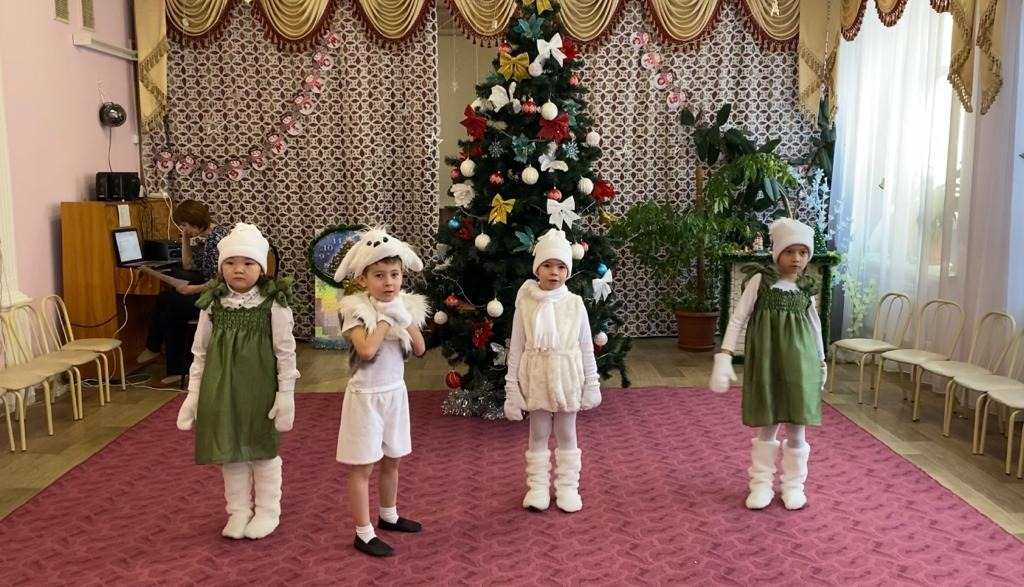 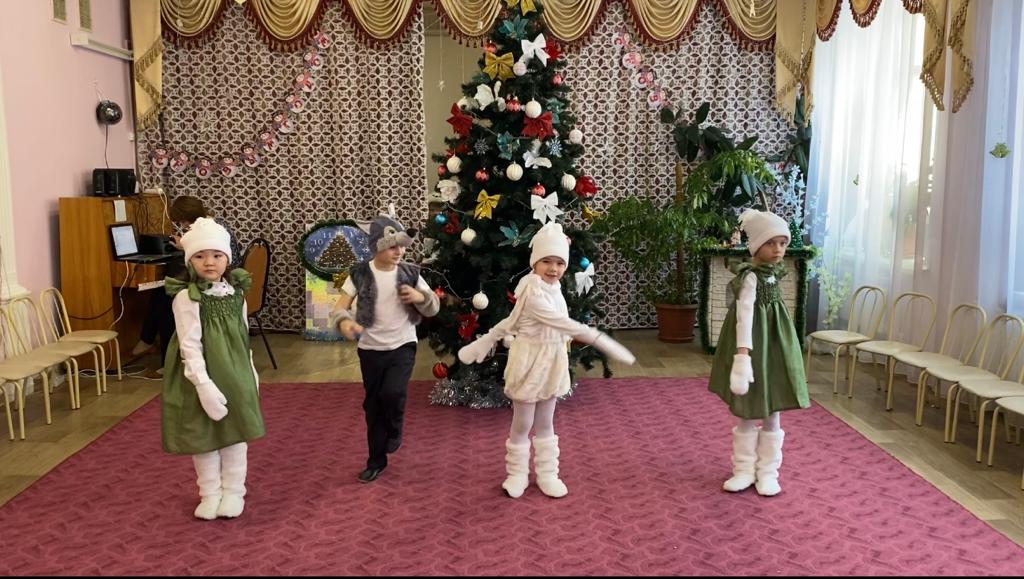 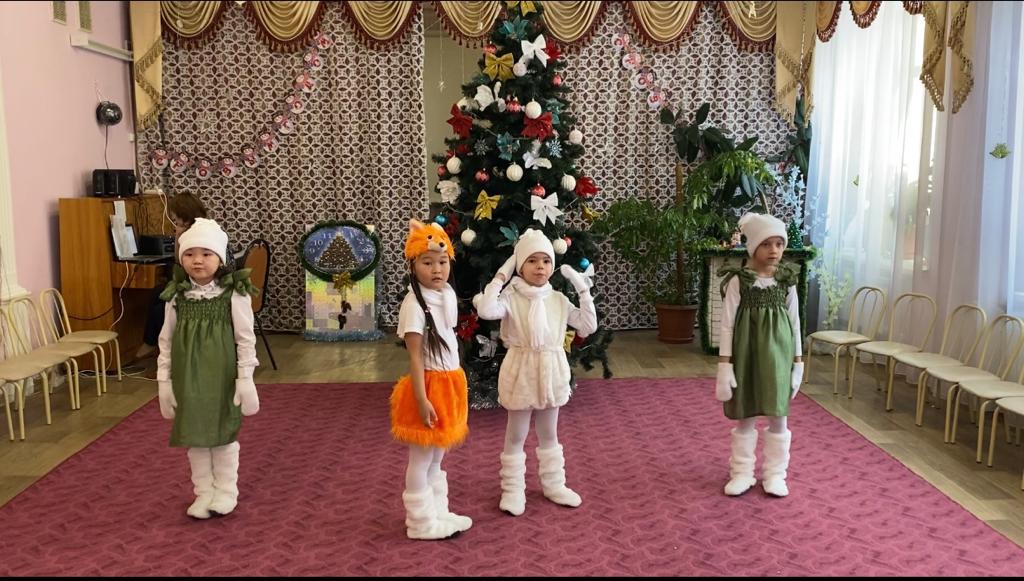 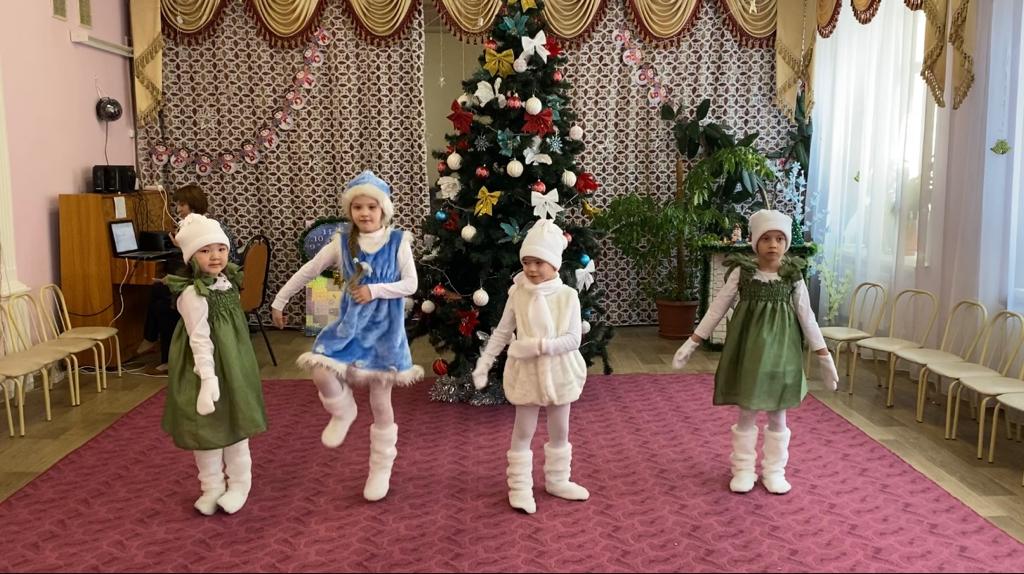 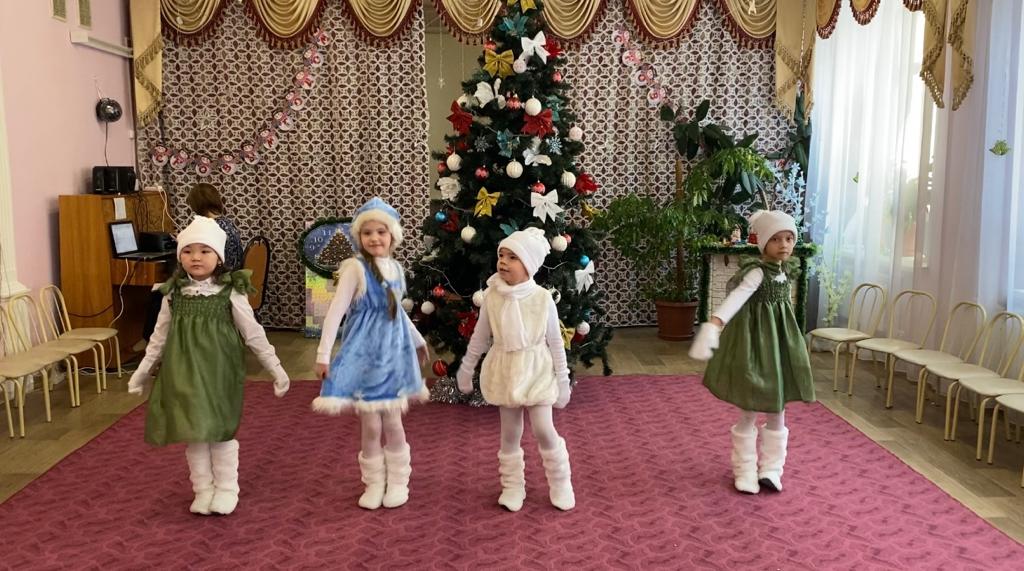 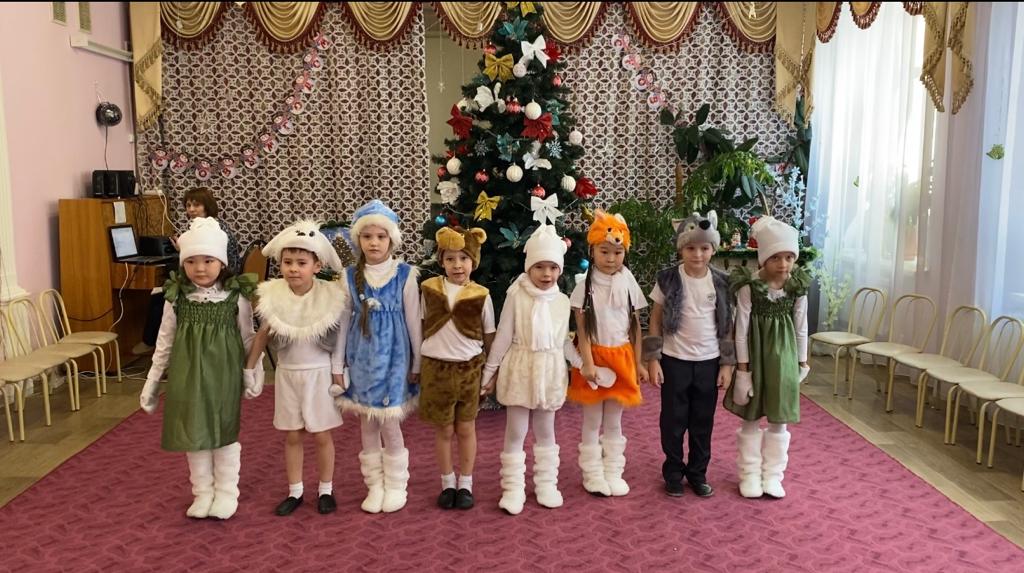